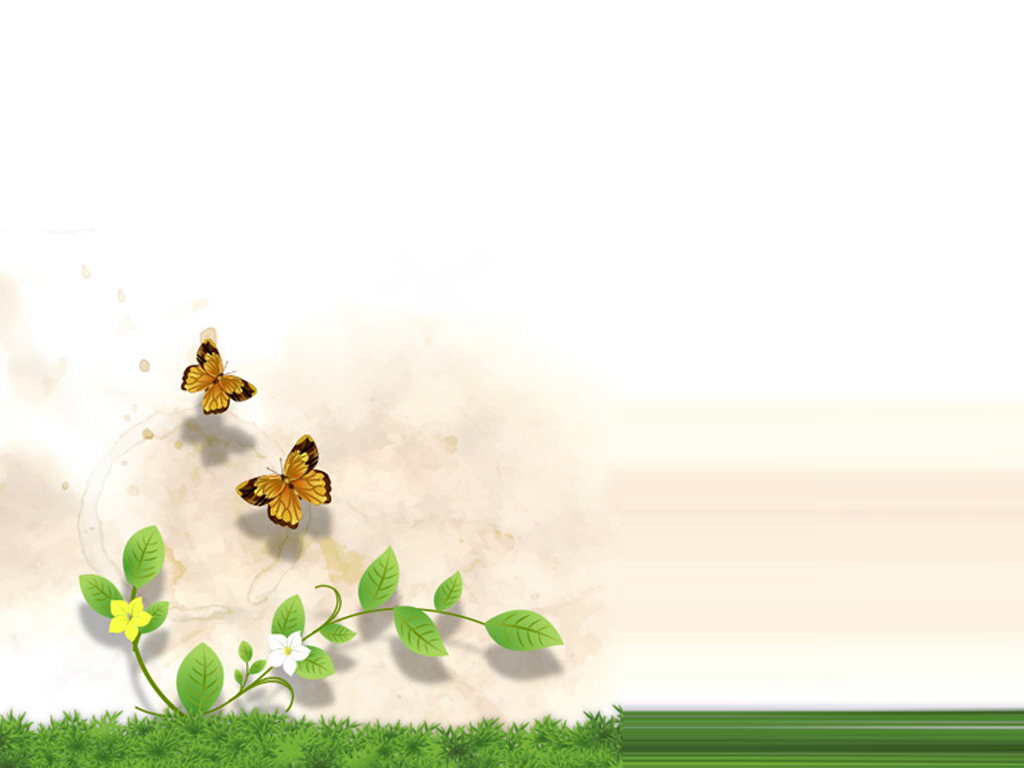 Дарсны  темасы:
          Абзайдин  Гьамитов  
      «Ананы  сююгюз  ананы»
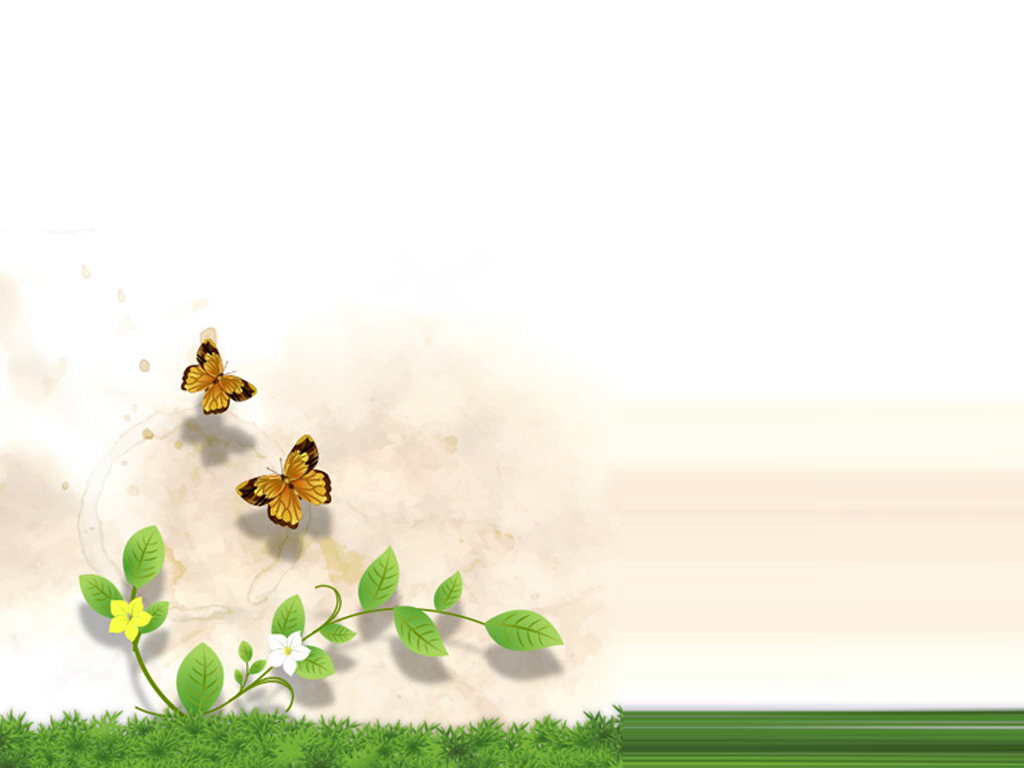 Дарсны  мурады: 
1.   яшлагъа  шиъруну  маънасын  яратувлу  кюйде  англатмакъ.                                          
 2.   тюз  чебер  охувгъа  уьйретмек.                                               
 3.   яшланы  терен  ойларын  артдыртмакъ.                                             
 4.  яшланы  анагъа  бакъгъан  сюювюн, абурун  тарбияламакъ.
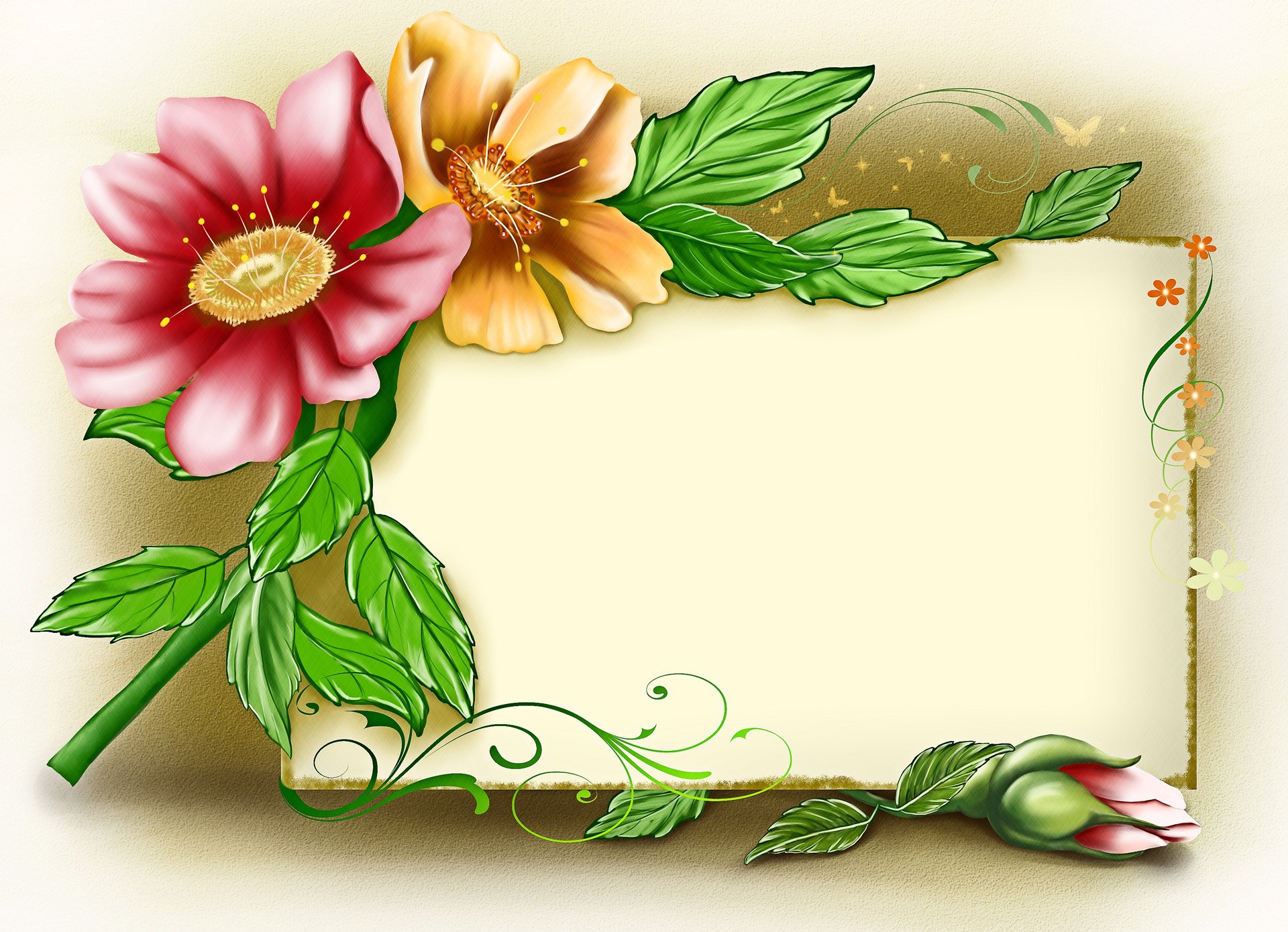 Мени Анам, мени айым, юлдузум,
яшавума нюр шавлалар яягъан!
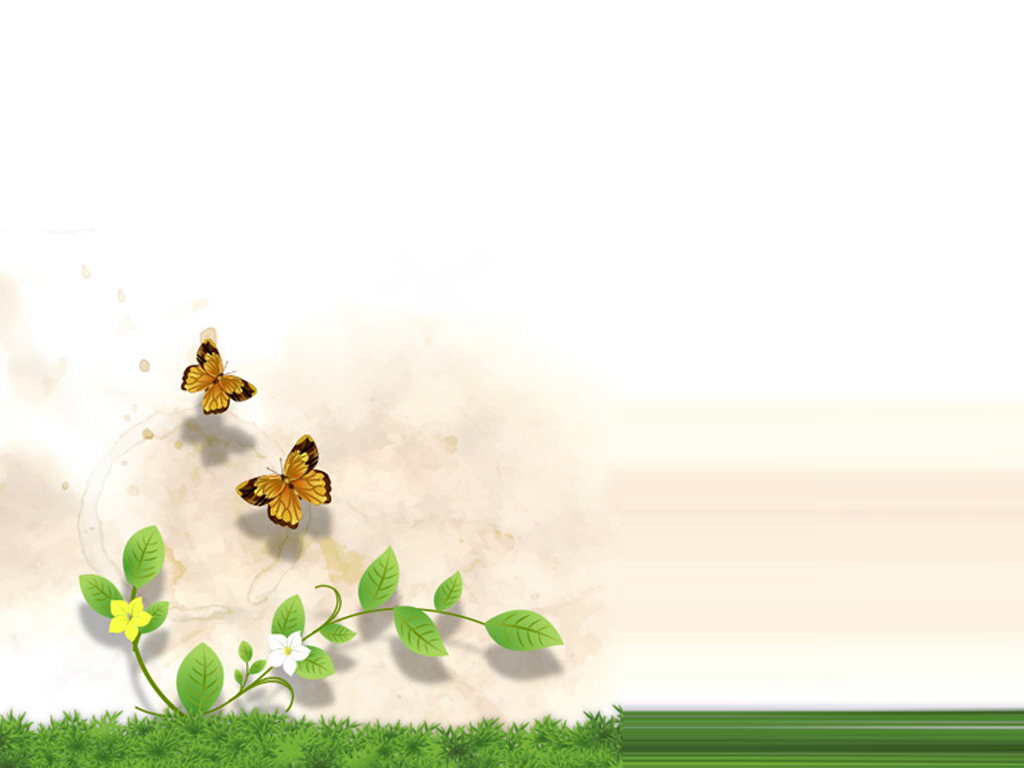 Сёзлюк иш:
Ожакъда  – дом.
Къарывун –  ответное действие
Шавлалай – ярко, светло, лучисто.
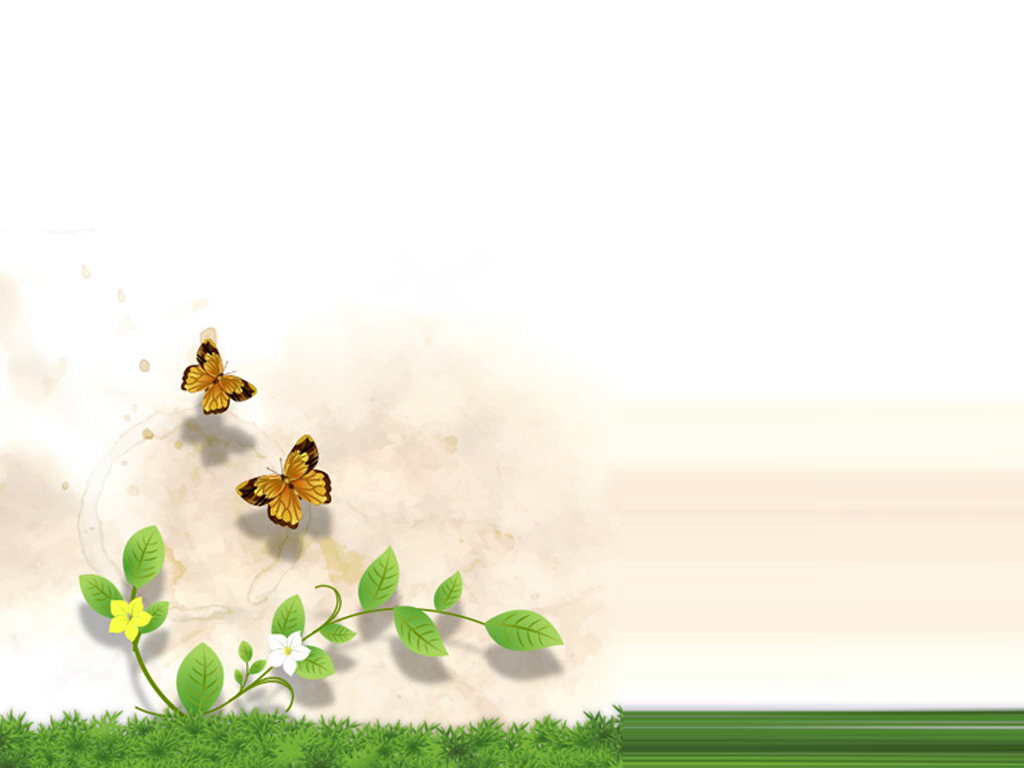 Ял  алыв мюгьлет:
 Арыдыкъ, эретурдукъ. 
 Ари-бери бурулдукъ.
  Алгъа – артгъа иелдик.
  Къолубуз белге салып 
 эки якъгъа чюелдик. 
  Ял алгъаныкъ да таман, 
  аста булан олтурдукъ.
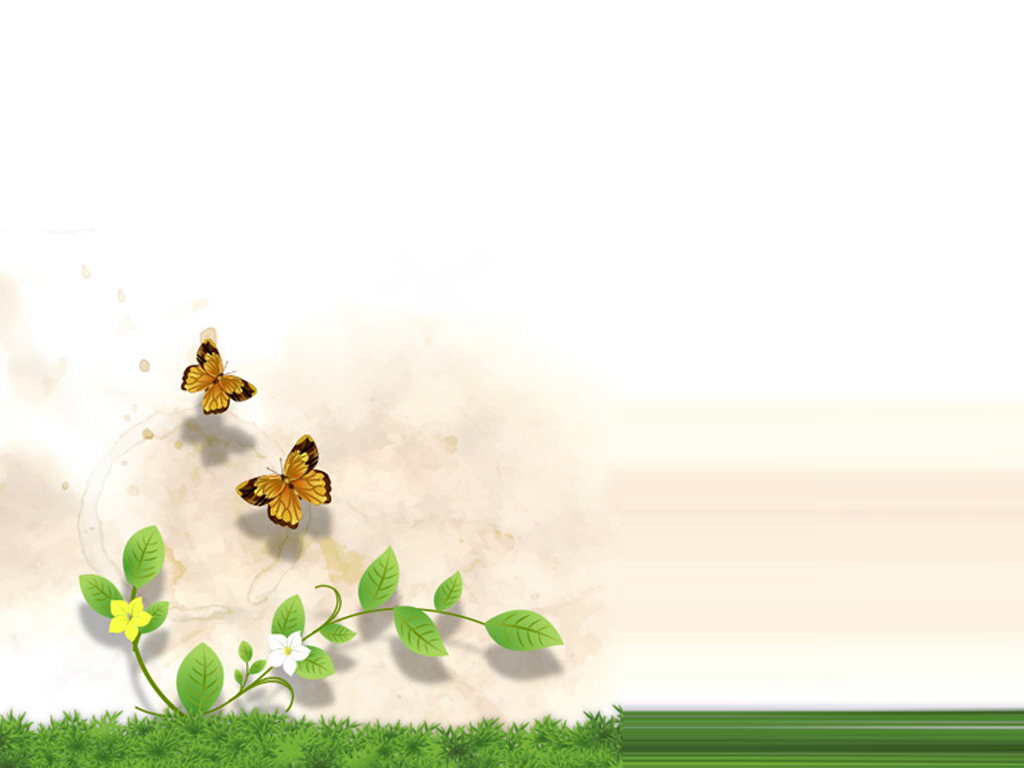 Карточка иш:
   (ичинде яшынгъан гьарпланы табып,  чыгъарып языгъыз, сонг сёз  къуругъуз).
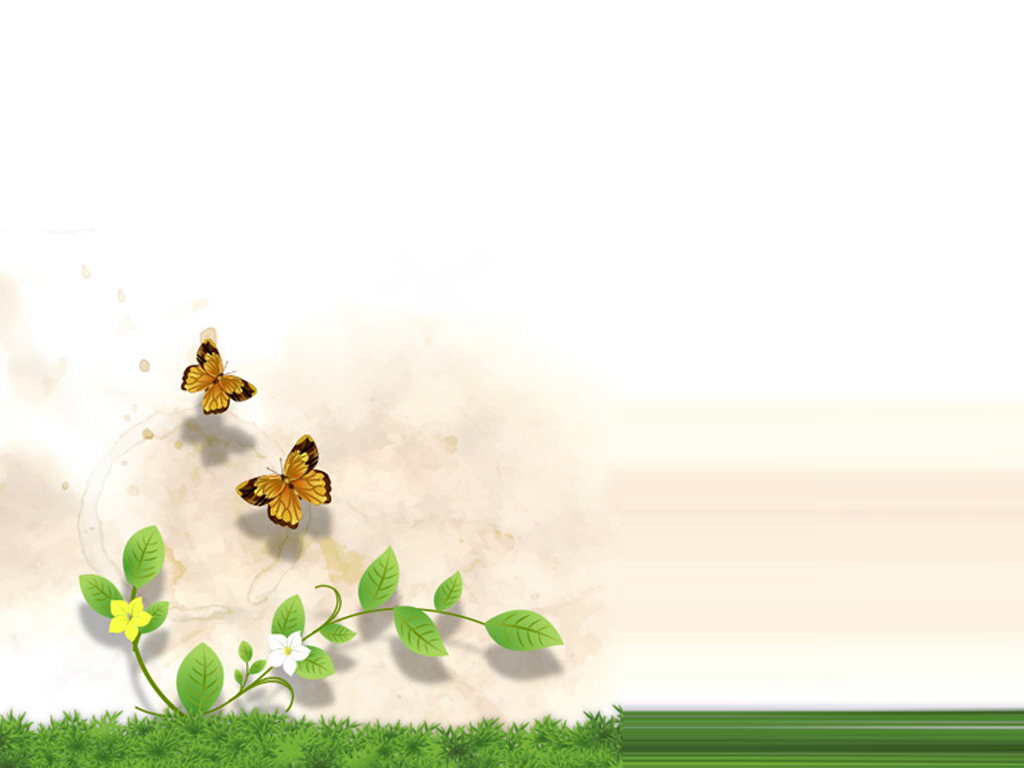 Яхшылардан яманлар артар эди
Ана алгъышлардан дюнья толмаса.
Шаирге де шаир аты гьарамдыр
Ана гьакъда бир йыр язма болмаса.
                                   Нюрьяна  Арсланова
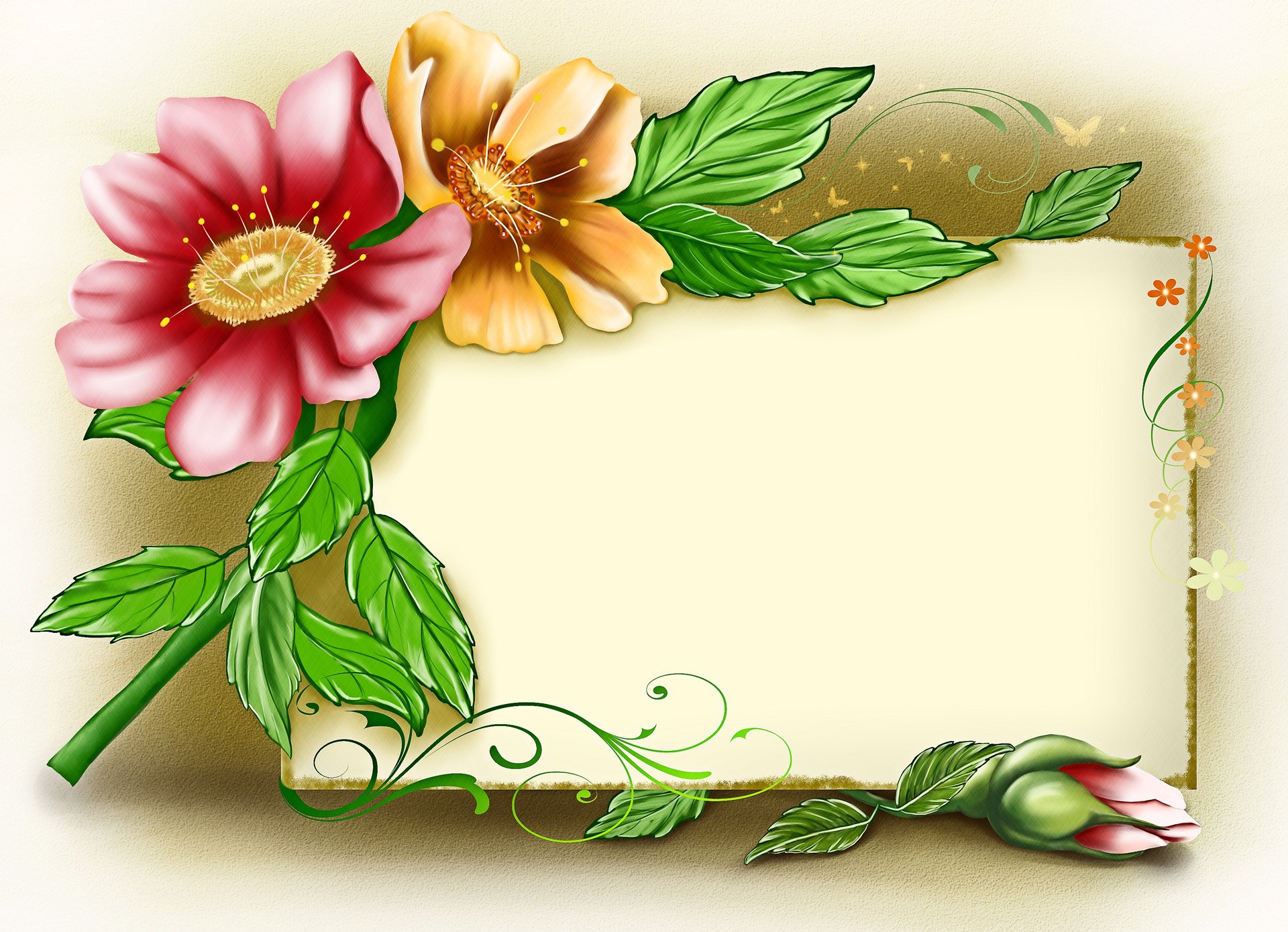 Кёп савболугъуз!